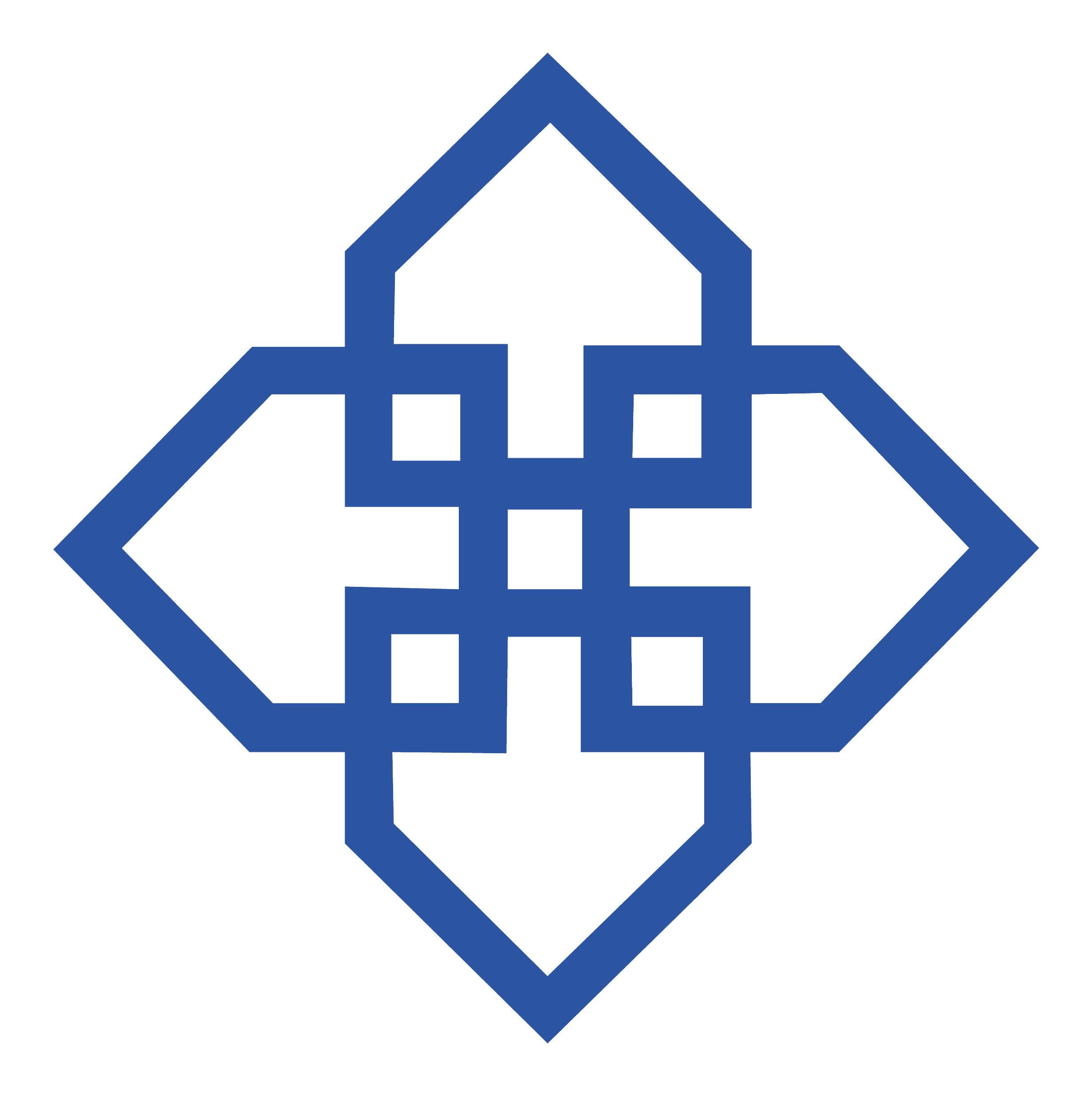 Öldungaráð
Landsfundur LEB 9. maí 2023
María Kristjánsdóttir, félagsþjónustufulltrúi
Skipun öldungaráðs og fjöldi fulltrúa
Staða öldungaráðs í nefndarkerfi sveitarfélaga
Samráðsvettvangur sveitarstjórnar með fulltrúum tiltekins notendahóps.
Ráðin hafa ekki stöðu fastanefndar
Í samþykktum talin upp með öðrum nefndum sem sveitarstjórn kýs fulltrúa í.
Fulltrúar öldungaráðs hafa hliðstæða stöðu og fulltrúar sveitarfélagsins á aðalfundum landshlutasamtaka eða öðrum samráðsvettvangi af svipuðum toga.
Ekki skilgreind sem launuð nefnd.
Ritun fundargerða, birting þeirra og afgreiðsla
Fundargerðir þarf ekki að bera sérstaklega undir sveitarstjórn, en teljast verður æskilegt að þær séu lagðar fram til kynningar í þeirri nefnd eða þeim nefndum sveitarfélagsins sem eru starfandi á sviði félags- og fjölskyldumála.
Öldungaráði er heimilt að koma með tillögu til sveitarstjórnar, þ.m.t. tillögur um fyrirkomulag og skipulag öldrunarþjónustu. Slíkar tillögur eru þá teknar fyrir sem erindi til sveitarstjórnar.
Markmið og hlutverk öldungaráða
Erindisbréf öldungaráðs

Starfsreglur öldungaráðs Akureyrarbæjar
https://www.akureyri.is/static/files/01_akureyri.is/pdf/2021/starfsreglur-oldungarads-akureyrarbaejar-samth-1.-mars-2021.pdf
Verkefni er varða samráð og ráðgjöf við stjórnkerfi Akureyrarbæjar
Verkefni er varða samráð við bæjarbúa 67 ára og eldri og félagasamtök þeirra
Öldungaráð á landsvísu